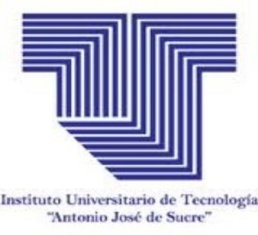 REQUISITOS PARA INSCRIBIR SERVICIO COMUNITARIO ESTUDIANTES DEL III SEMESTRE(TALLER DE INDUCCIÓN)
Planilla de Inscripción de Servicio Comunitario por cada Estudiante (DESCARGARLA DEL BLOG) 
del Blog: sucreserviciocomunitario.blogspot.com
Copia de la Cédula de Identidad.
Copia de la Carga Académica del Semestre en curso. (Es el Horario del sistema)
Solvencia Administrativa Semestre en curso. (Se solicita en la Caja)
Una (1)  Fotografía Tamaño Carnet.
Una (1) carpeta amarilla tamaño carta con gancho.
Acta de Compromiso (Sólo para los que van hacer paralelo)
Área de Servicio Comunitario